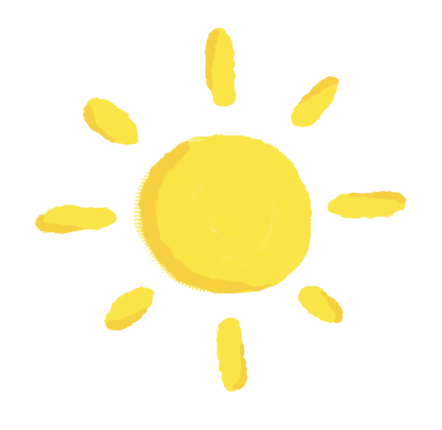 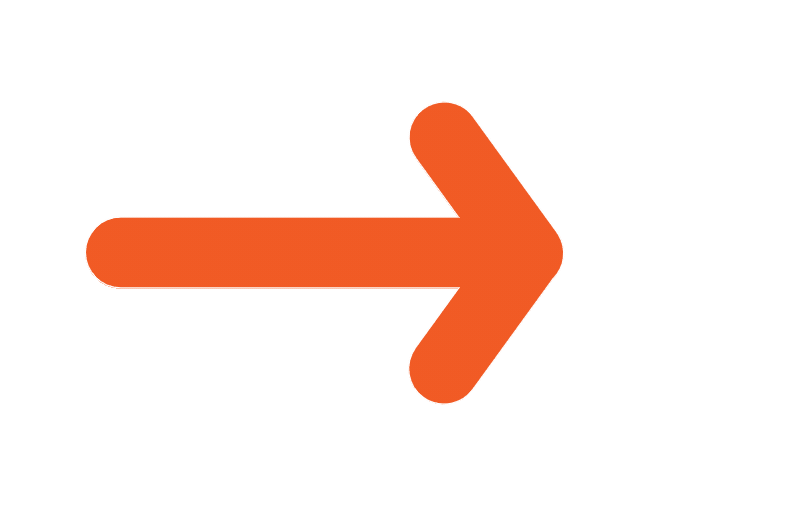 Oxygen
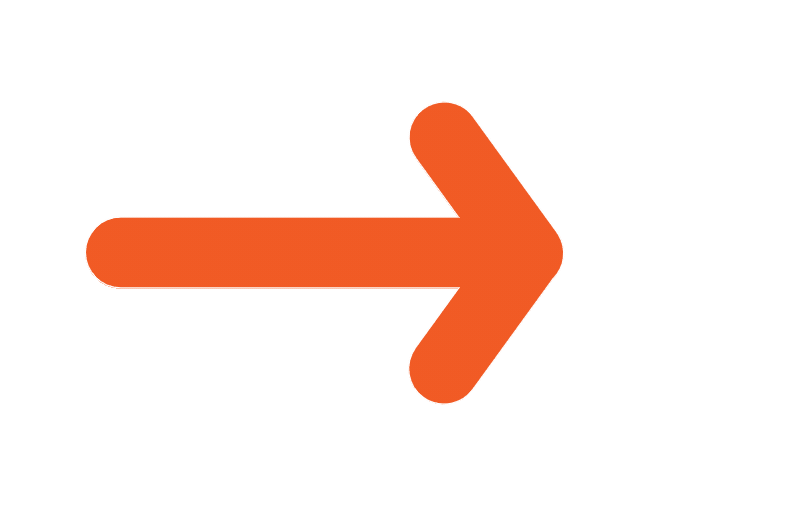 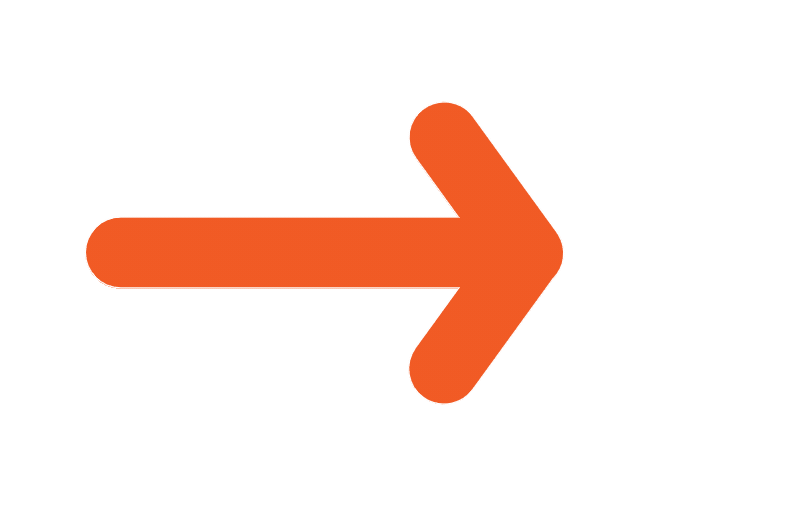 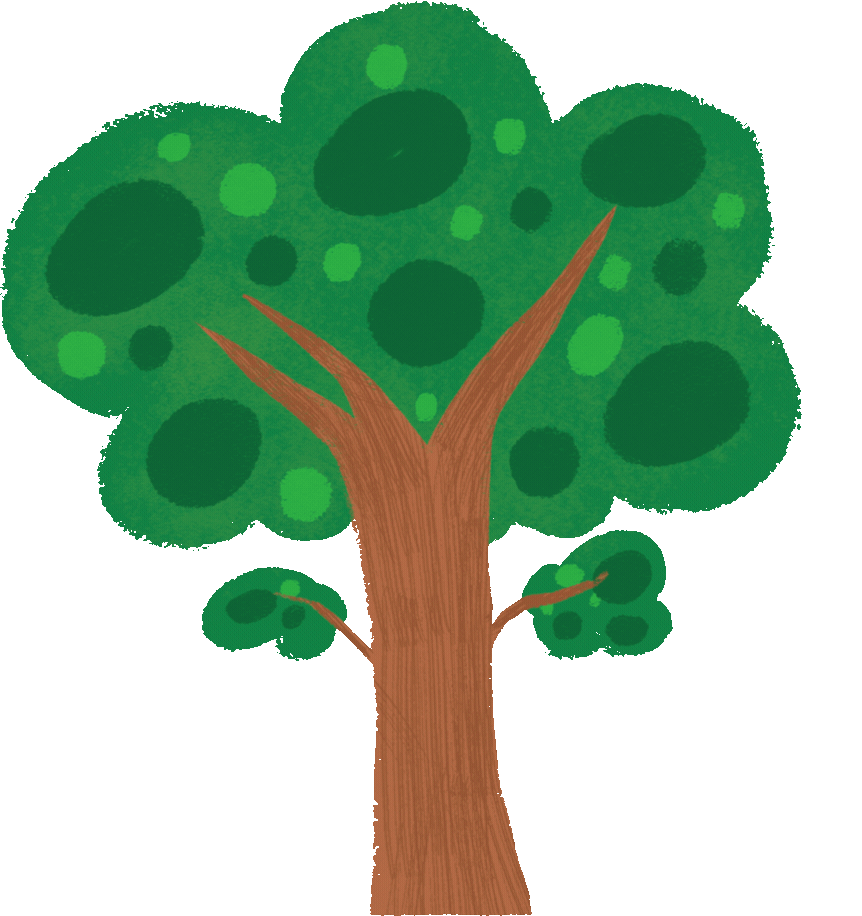 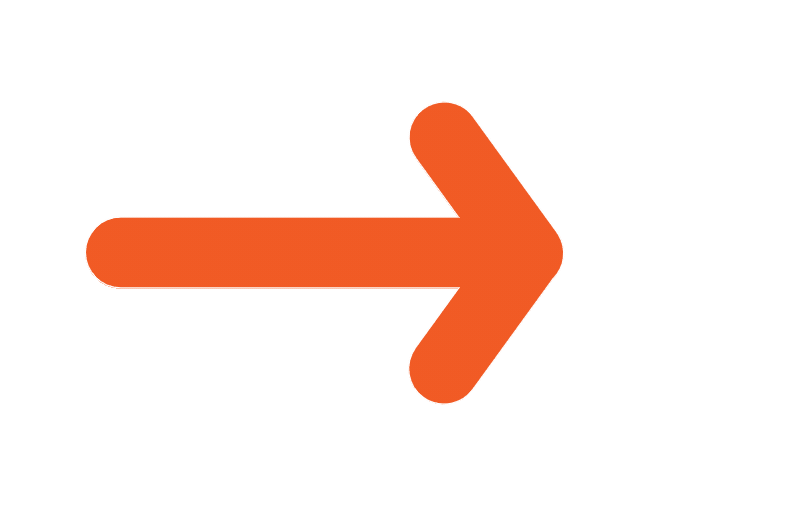 Ánh sáng 
mặt trời
Chất hữu cơ
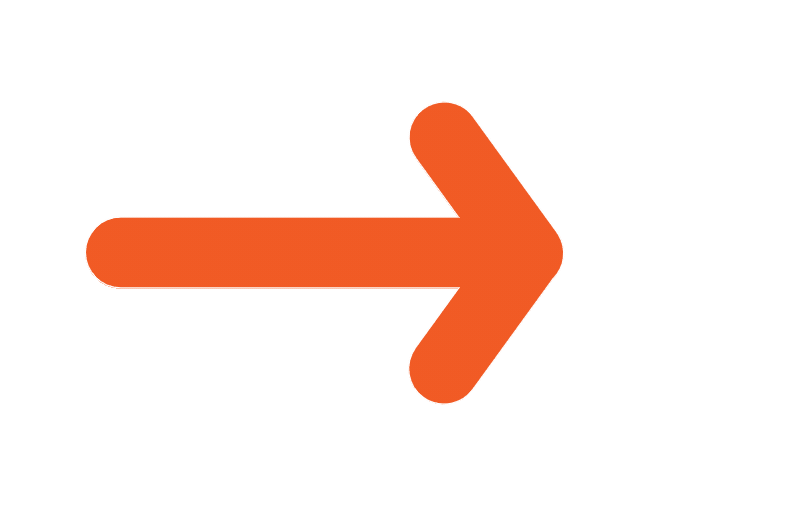 HĐNĐ (3’) trả lời câu hỏi:
Thực vật có thể tự tổng hợp chất hữu cơ từ những nguyên liệu nào?
Chất hữu cơ được tổng hợp ở thực vật thông qua quá trình nào? 
Cơ quan chủ yếu của cây thực hiện quá trình này là gì?
Carbondioxide
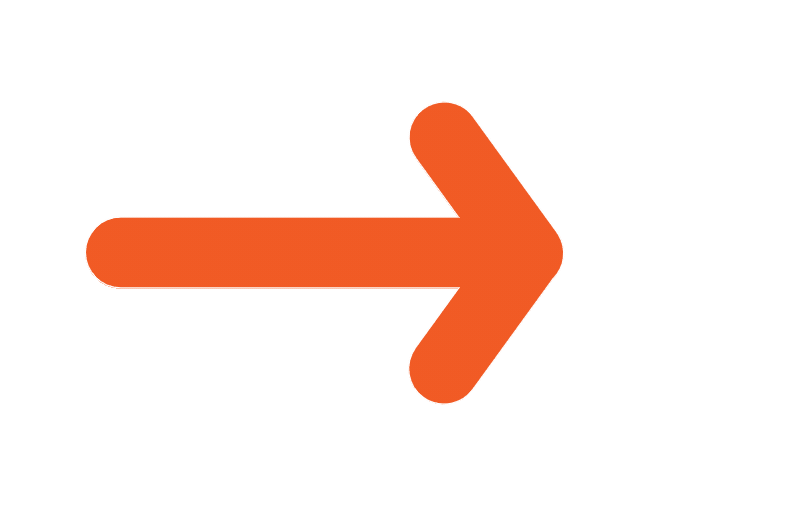 Nước và muối khoáng
TIẾT 85: QUANG HỢP Ở THỰC VẬT
I. Vai trò của lá cây với chức năng quang hợp
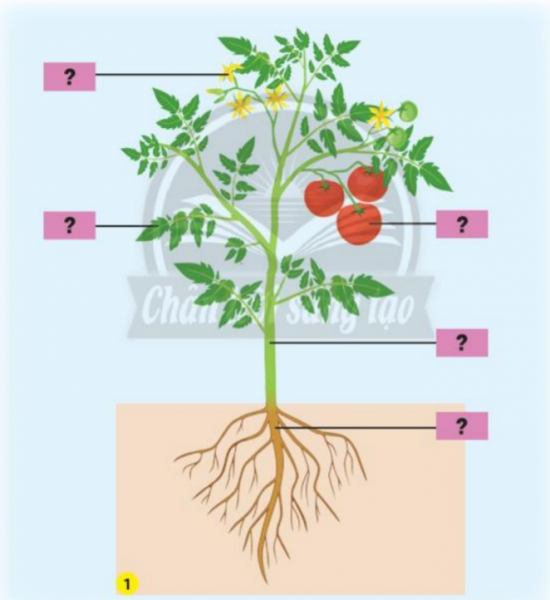 Hoa
4
Lá
3
5
Quả
2
Thân
1
Rễ
Hình ảnh: Các cơ quan của cây xanh
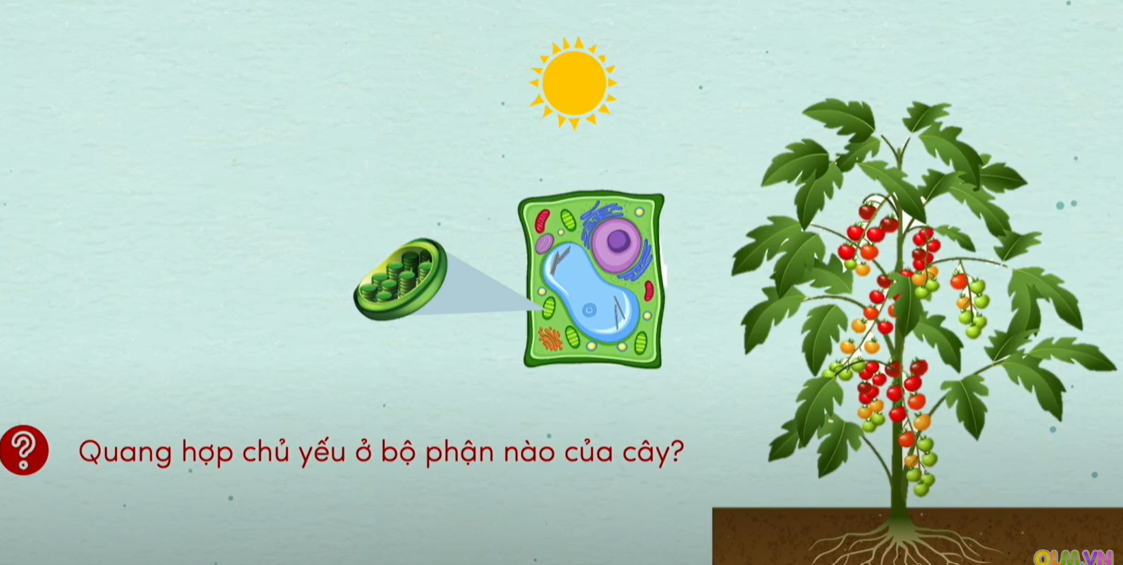 Quang hợp chủ yếu diễn ra ở lá cây
Xác định các bộ phận của lá cây trên hình vẽ và xác định trên mẫu vật thật?
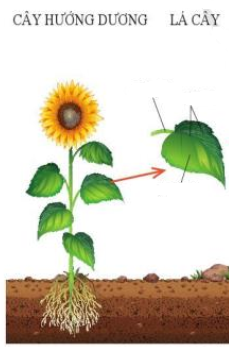 Cuống lá
1
Gân lá
2
3
Phiến lá
HĐCN (1’) chú thích cấu tạo trong của lá cây cho phù hợp?
1
2
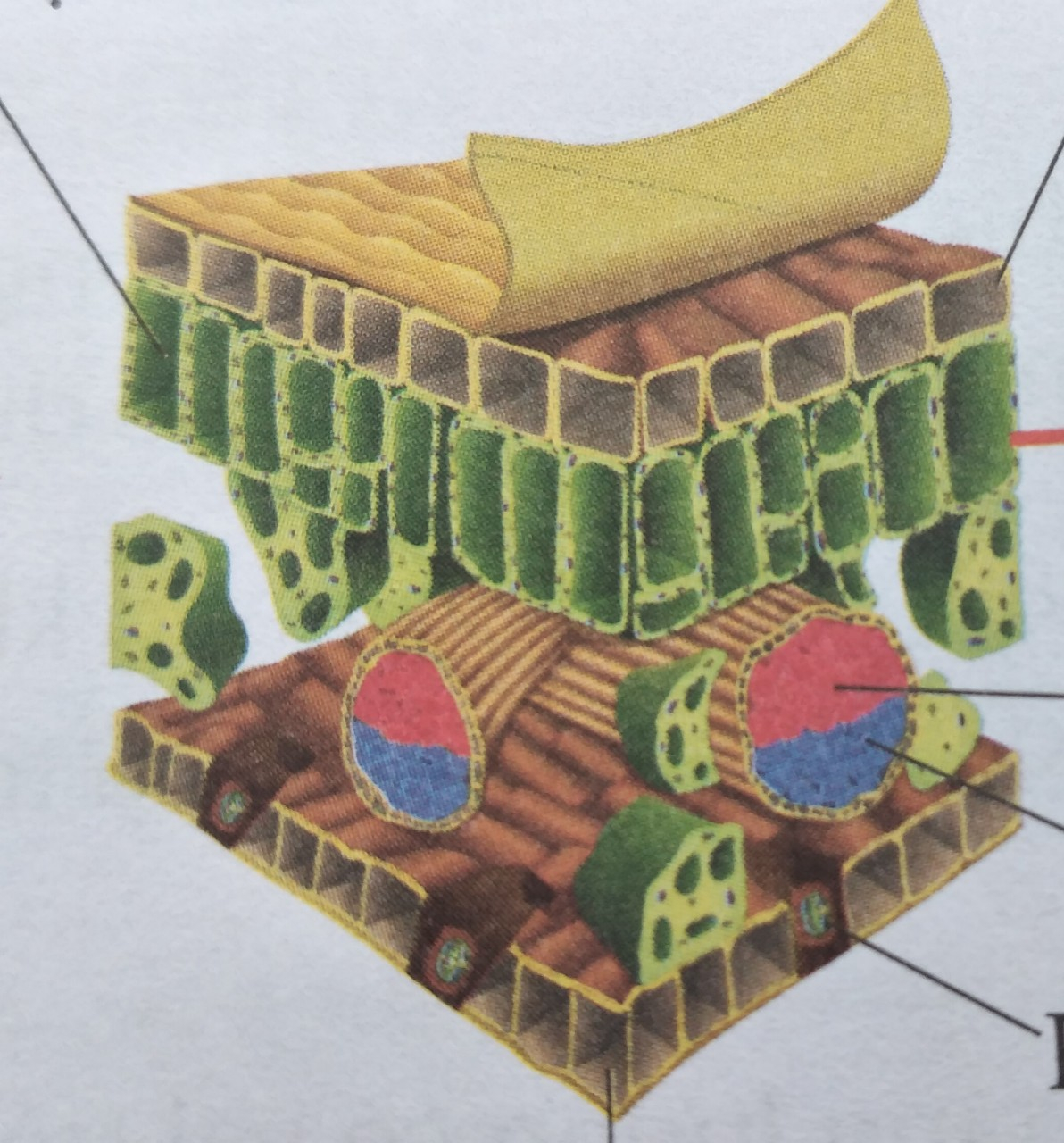 Tế bào biểu bì 
mặt trên
Tế bào thịt lá
3
Mạch gỗ
4
Mạch rây
Tế bào biểu bì 
mặt dưới
6
5
Khí khổng
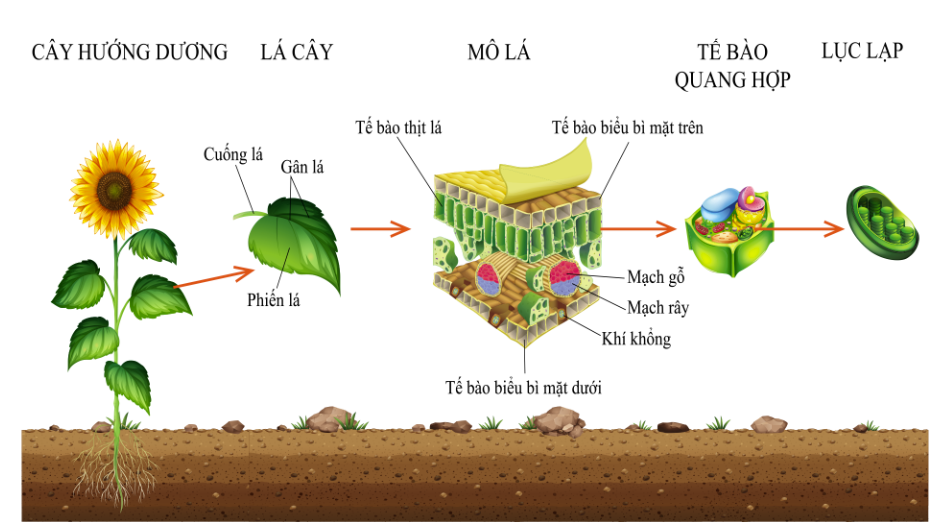 Hình 18.2. Hình thái, cấu trúc của lá phù hợp với chức năng quang hợp
Quan sát hình 18.2 sgk/90, nghiên cứu thông tin sgk/91; HĐN 4 (5’) hoàn thành nội dung PHT:
Các bộ phận của lá và đặc điểm, vai trò của chúng trong quá trình quang hợp
Các bộ phận của lá và đặc điểm, vai trò của chúng trong quá trình quang hợp
Dạng bản dẹt
Giúp thu nhận được nhiều ánh sáng
Vận chuyển nước đến lục lạp và vận chuyển chất hữu cơ từ lục lạp về cuống lá, từ đó vận chuyển đến các bộ phận khác của cây.
Có các mạch dẫn
Thu nhận ánh sáng dùng cho tổng hợp chất hữu cơ cho lá cây.
Chứa chất diệp lục.
Phân bố trên lớp biểu bì của bề mặt lá.
Trao đổi khí và thoát hơi nước.
Em có biết: Một số cây có lá dạng hình kim
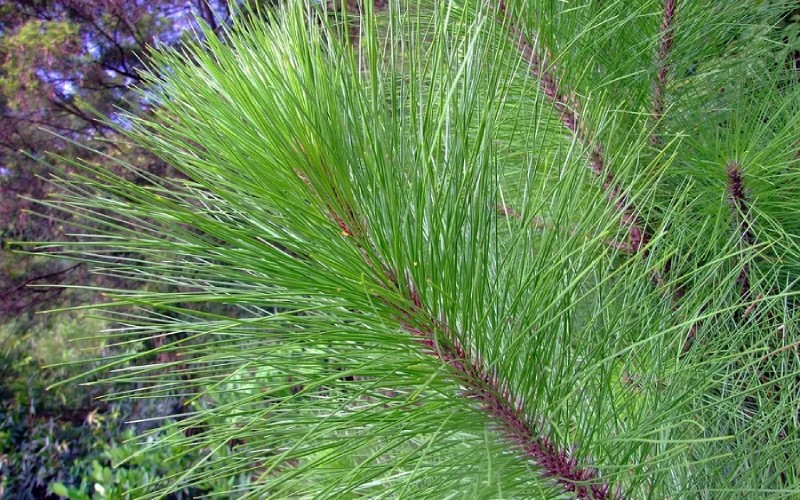 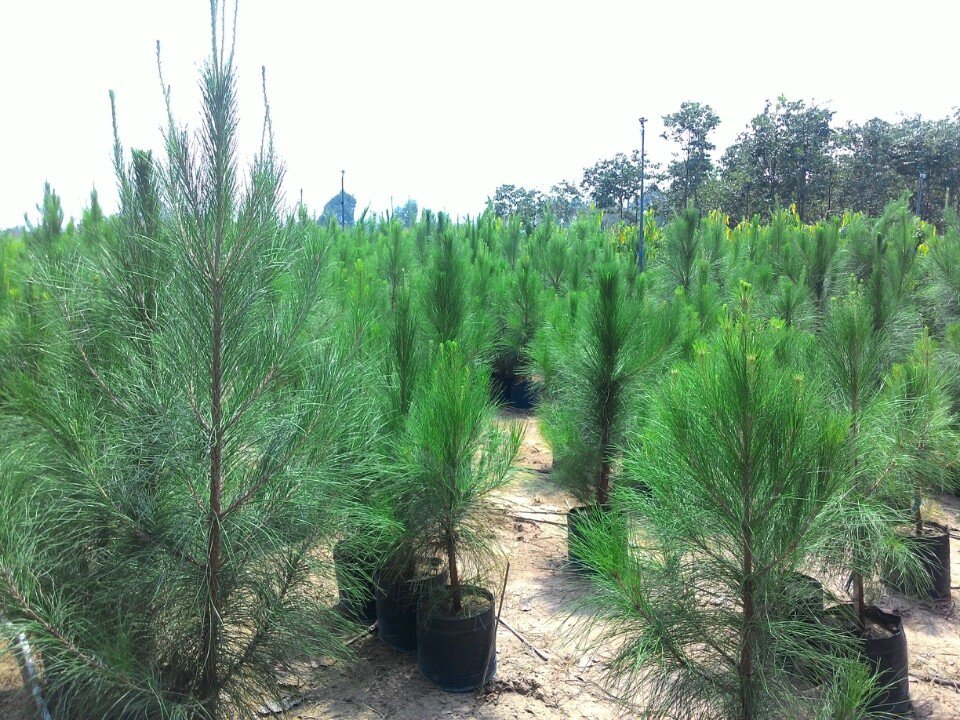 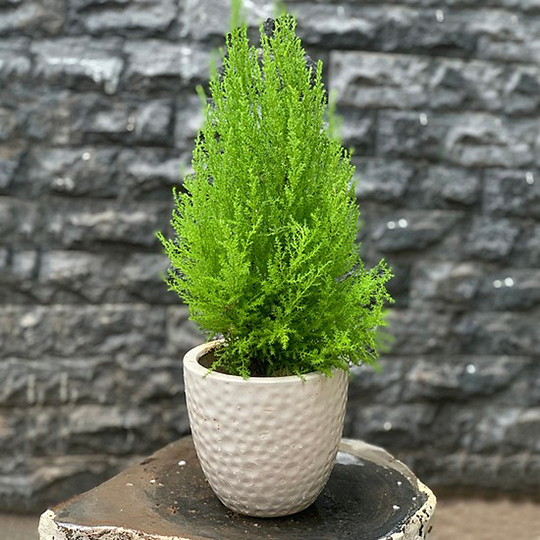 Cây thông
Cây trắc bách diệp
Cây tùng
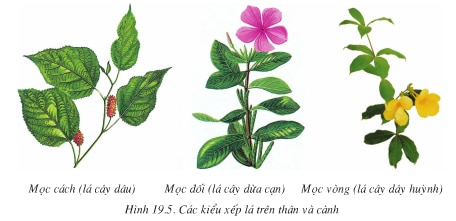 HĐN đôi (5’) trả lời các câu hỏi:
1. Theo em những cây có lá tiêu biến (vd như xương rồng) thì có thể quang hợp được không? Vì sao?
2. Những cây có lá không phải màu xanh (lá màu đỏ, tím…) thì có thể quang hợp được không? Vì sao?
Những cây có lá tiêu biến thì vẫn có thể quang hợp được vì thân cây màu xanh chứa chất diệp lục.
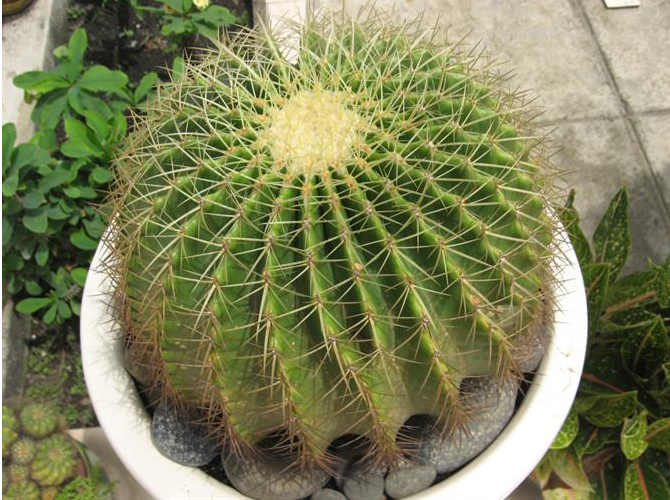 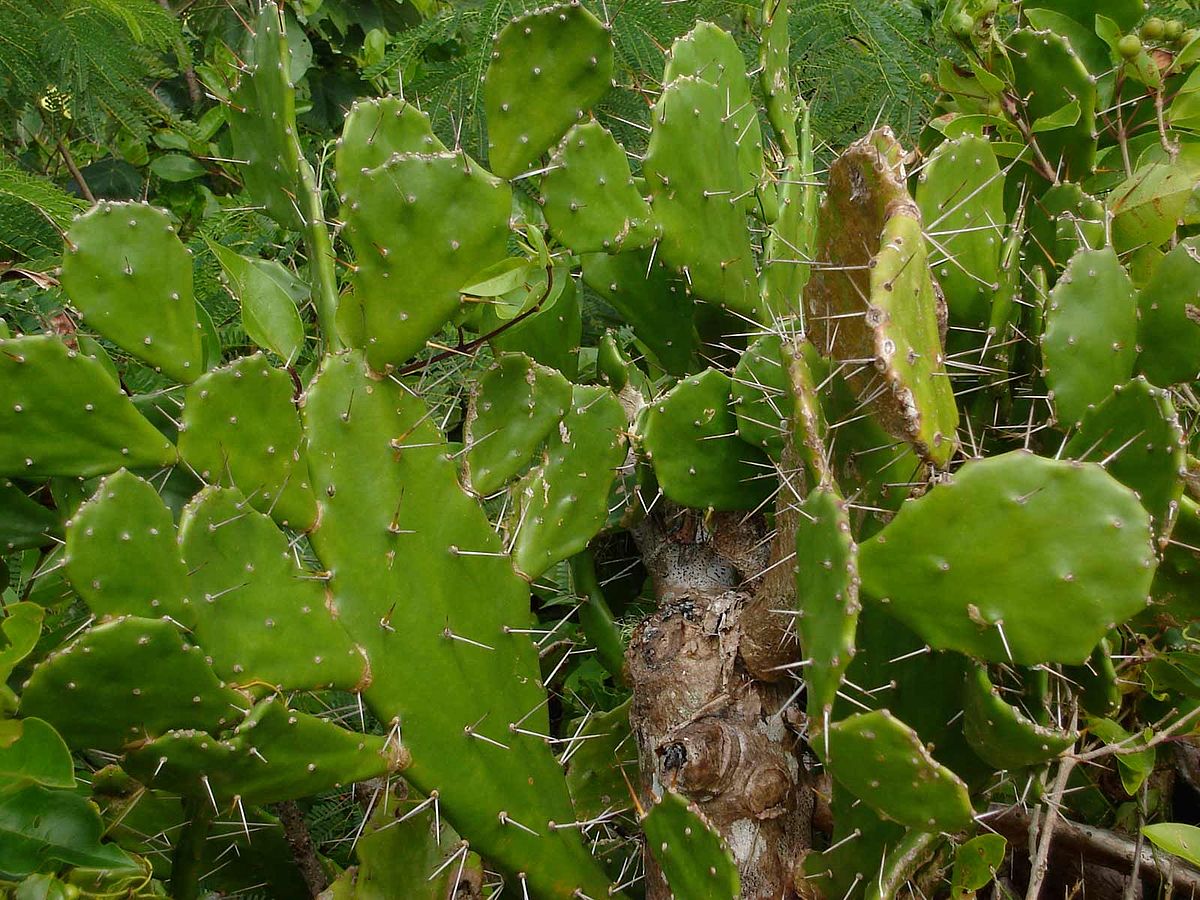 Cây có lá màu tím, đỏ, vàng vẫn quang hợp được vì trong lá vẫn có diệp lục. Tuy nhiên ngoài diệp lục cây còn chứa một số chất sắc tố khác, các chất này có hàm lượng cao nên át đi màu xanh của diệp lục.
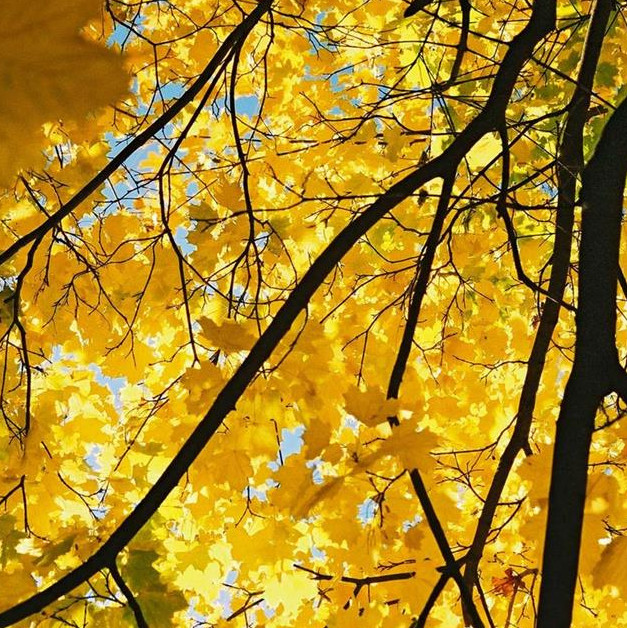 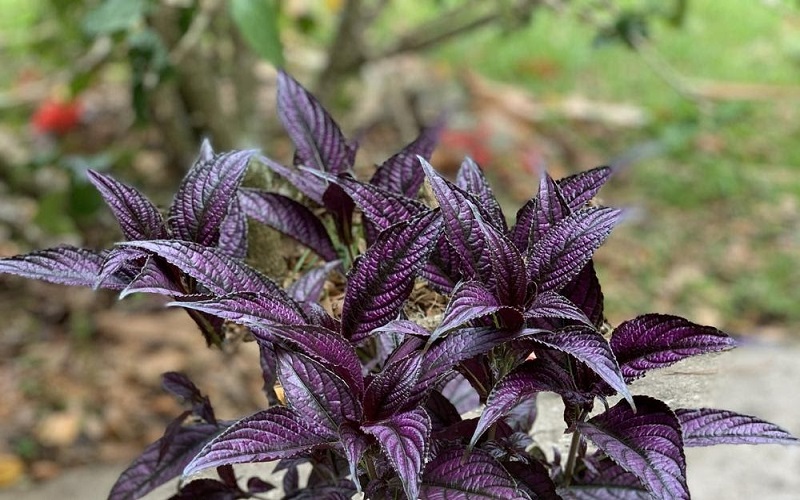 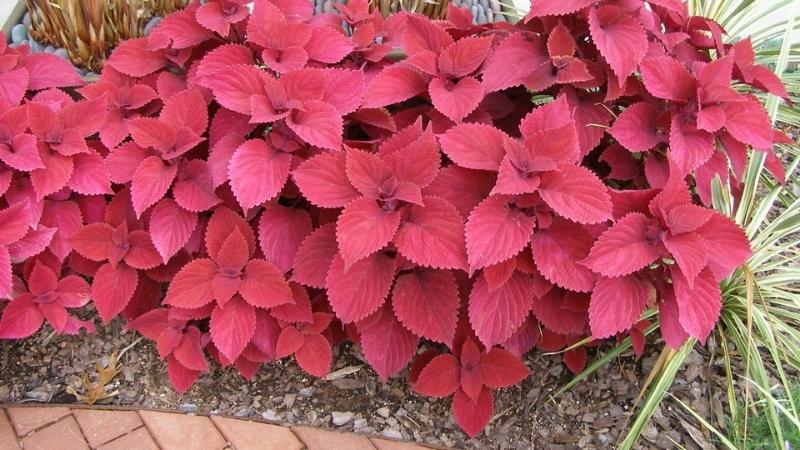 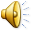 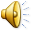 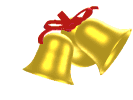 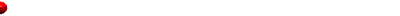 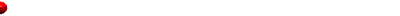 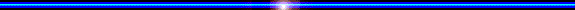 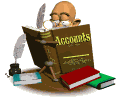 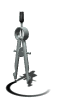 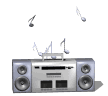 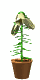 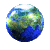 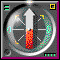 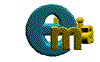 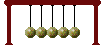 TRÒ CHƠI
RUNG CHUÔNG VÀNG
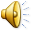 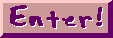 LUẬT CHƠI
+ Giáo viên đọc câu hỏi , HS suy nghĩ chọn chữ cái là đáp án đúng của câu hỏi.
+ Hết 10 giây HS giơ Đáp án
+ HS nào đúng tiếp tục được chơi câu hỏi tiếp theo, HS sai dừng lại.
+ Câu hỏi cuối cùng bạn nào đúng sẽ giành chiến thắng
1
2
3
4
5
6
7
8
9
Hết giờ
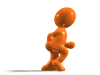 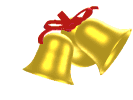 RUNG CHUÔNG VÀNG
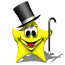 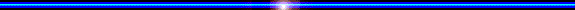 Câu 1:  Quá trình quang hợp được thực hiện chủ yếu ở cơ quan nào của cây?
A. Thân
B. Rễ
C. Lá
Đáp án
D.Hoa.
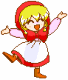 10s
1
2
3
4
5
6
7
8
9
Hết giờ
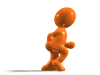 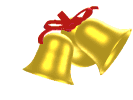 RUNG CHUÔNG VÀNG
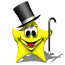 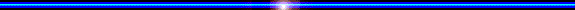 Câu 2: Bào quan nào chứa chất diệp lục thu nhận ánh sáng dùng cho tổng hợp chất hữu cơ của lá cây?
A. Lục lạp
B. Không bào
C. Màng sinh chất.
Đáp án
D. Nhân
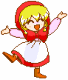 10s
1
2
3
4
5
6
7
8
9
Hết giờ
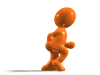 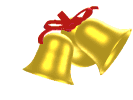 RUNG CHUÔNG VÀNG
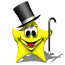 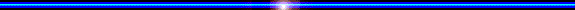 Câu 3. Bộ phận nào có mạch dẫn, có chức năng vận chuyển nước đến lục lạp và vận chuyển chất hữu cơ từ lục lạp về cuống lá?
A . Rễ cây
B. Lục lạp
C. Gân lá
Đáp án
D. Khí khổng
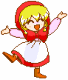 10s
1
2
3
4
5
6
7
8
9
Hết giờ
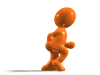 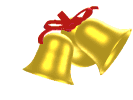 RUNG CHUÔNG VÀNG
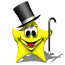 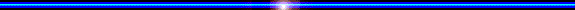 Câu 4. Bộ phận nào ở lá có vai trò chính trong quá trình trao đổi khí và thoát hơi nước?
A . Khí khổng
B. Lục lạp
C. Mạch dẫn
Đáp án
D. Cuống lá
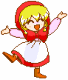 10s
1
2
3
4
5
6
7
8
9
Hết giờ
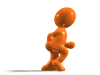 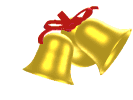 RUNG CHUÔNG VÀNG
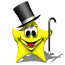 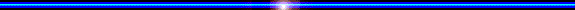 Câu 5. Vào mùa rụng lá, khi cây rụng hết lá thì có quang hợp được không? Vì sao?
A. Có, vì thân chứa diệp lục vẫn có thể quang hợp được.
B. Không, vì cây không có diệp lục
C. Không, vì chỉ có lá mới quang hợp được
Đáp án
D. Có, vì hoa không có diệp lục nhưng vẫn quang hợp được
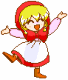 10s
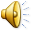 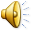 Binh ...Boong...
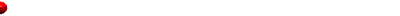 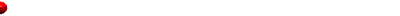 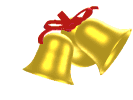 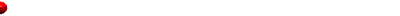 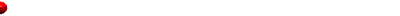 Binh ...Boong...
- Học bài cũ: Vai trò của lá cây trong quá trình quang hợp
- Chuẩn bị bài mới: Nghiên cứu trước nội dung mục II:
+ Nêu khái niệm quang hợp?
+ Viết phương trình quang hợp (dạng chữ)
+ Nêu nguyên liệu và sản phẩm của quang hợp.